HƯỚNG DẪN GIÁO DỤC GIỚI TRONG CÁC HOẠT ĐỘNG GIÁO DỤC CHO TRẺ EM MẦM NON
Báo cáo viên: Lê Thị Nhâm
Phó trưởng phòng Giáo dục Mầm non và Giáo dục Tiểu học
Sở giáo dục và đào tạo Hà Nam
1
A. GIỚI THIỆU TÀI LIỆU
HƯỚNG DẪN GIÁO DỤC GIỚI TRONG CÁC HOẠT ĐỘNG GIÁO DỤC CHO TRẺ EM MẦM NON
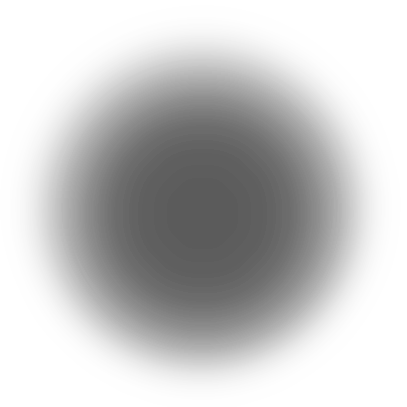 2
Tác giả: Nguyễn Tô Quốc Thái
NỘI DUNG
PHẦN 1
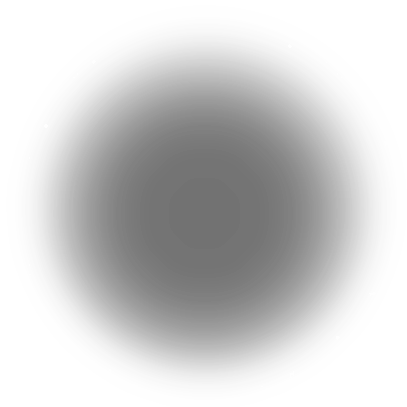 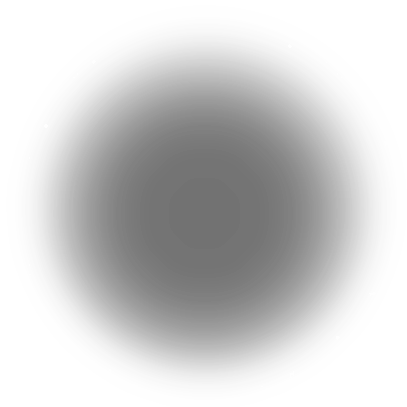 Hướng dẫn giáo dục giới trong các hoạt động giáo dục cho trẻ mầm non
PHẦN 2
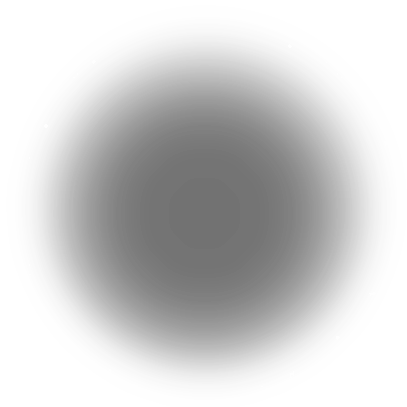 Những vấn đề chung về giáo dục giới cho trẻ mầm non
I
II
III
IV
Thực trạng và định hướng 
triển khai GDG cho trẻ MN
Khái niệm, vai trò của GDG cho trẻ MN
Các yếu tố trong cơ sở GDMN 
có ảnh hưởng đến GDG
Mục đích, nội dung, phương 
pháp GDG cho trẻ MN
Khái niệm và thuật ngữ
Vai trò của giáo dục giới cho trẻ MN
Thực trạng hạn chế về GDG cho trẻ MN.
Định hướng triển khai GDG cho trẻ MN.
Các chính sách, quy định của CSGDMN.
Năng lực của đội ngũ GVMN.
Môi trường vật chất trong các nhóm, lớp.
Mục đích giáo dục  giới.
Nội dung giáo dục giới.
Phương pháp giáo dục giới.
4
Phần 2. HƯỚNG DẪN GIÁO DỤC GIỚI TRONG CÁC HOẠT ĐỘNG GIÁO DỤC CHO TRẺ MẦM NON
B1. Thiết kế hoạt động, xác định mục tiêu GDG.
B2. Lựa chọn nội dung giáo dục giới
B3. Xác định PP và HT thực hiện nội dung GDG.
B4. Chọn HĐ GD để tích hợp nội dung GDG
B5. Tổ chức hoạt động GD tích hợp.
B6. Đánh giá kết quả hoạt động GD tích hợp GDG
I.
Quy trình tích hợp
Ý chính 4
II.
Hướng dẫn GDG trong các hoạt động GD
Thông qua hoạt động chơi.
Thông qua hoạt động học.
Thông qua các hoạt động khác.
Ý chính 3
- Xây dựng môi trường vật chất có nhạy cảm giới.
- Xây dựng Môi trường tinh thần có nhạy cảm giới- Qua tương tác với trẻ của GV.
III.
Hướng dẫn xây dựng 
Môi trường GD
 có nhạy cảm giới
IV.
Phối hợp với gia đình và cộng đồng
- Nội dung phối hợp.
- Một số cách thức phối hợp.
Ý chính 3
6
Phụ lục
Phụ lục 1.   Bảng gợi ý nội dung giáo dục giới trong hoạt động học cho trẻ mầm non
Phụ lục 2.     Bảng gợi ý nội dung giáo dục giới tích hợp vào trong hoạt động chơi
Phụ lục 3.    Gợi ý một số hoạt động giáo dục giới cho trẻ mầm non
7
B. NỘI DUNG TÀI LIỆUPHẦN 1: NHỮNG VẤN ĐỀ CHUNG…
1.1. Khái niệm và vai trò của GDG
1.2. MT, ND PP …
1.3. Các yếu tố ảnh hưởng…
1.4. Thực trạng và định hướng triển khai GDG
8
I. KHÁI NIỆM VÀ CÁC THUẬT NGỮ…
Giới và giới tính
Định kiến giới, khuôn mẫu giới, phân biệt giới
Bình đẳng giới
Công bằng giới
Nhạy cảm giới, đáp ứng giới
Giáo dục giới
(1) GIỚI- GIỚI TÍNH
GIỚI TÍNH:
Giới tính chỉ các đặc điểm sinh học của nam, nữ. 
Có sẵn, tự nhiên, bẩm sinh
Đồng nhất
Không thay đổi được
GIỚI:
Giới chỉ đặc điểm, vị trí, vai trò của nam và nữ trong tất cả các mối quan hệ xã hội. 
không có sẵn từ khi ta sinh ra mà được dạy dỗ, mong đợi về mặt xã hội và được xã hội coi là KHUÔN MẪU thuộc về GIỚI TÍNH nào đó.
Đa dạng, khác biệt
Có thể thay đổi được
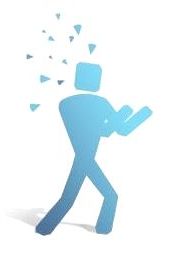 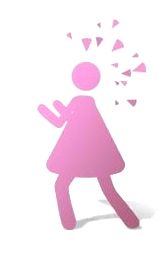 (2) Định kiến giới, khuôn mẫu giới và phân biệt giới
- Định kiến giới: là nhận thức, thái độ và đánh giá thiên lệch, tiêu cực về đặc điểm, vị trí, vai trò, về năng lực của nam hoặc nữ.
Định kiến giới dẫn đến khuôn mẫu giới
- Khuôn mẫu giới: là những mẫu hình giá trị, niềm tin được định sẵn, quy định những đặc điểm điển hình của nam giới và phụ nữ
Định kiến giới và khuôn mẫu giới dẫn đến phân biệt đối xử theo giới
- Phân biệt đối xử theo giới: là việc hạn chế, loại trừ, không công nhận hoặc không coi trọng vai trò, vị trí, quyền của cá nhân chỉ dựa trên việc họ là nam hay nữ
ĐỊNH KIẾN GIỚI, PHÂN BIỆT ĐỐI XỬ THEO GIỚI
“Đàn ông nông nổi giếng khơi, đàn bà sâu sắc như cơi đựng trầu”
“Trai tay không chẳng ăn mày vợ, gái trăm vạn cũng thể nhờ chồng”
“Vắng đàn ông quạnh nhà, vắng đàn bà quạnh bếp”
“Con hư tại mẹ, cháu hư tại bà”
Cho con trai đi học, con gái ở nhà phụ giúp gia đình
Các quy định thiếu lồng ghép giới, thiên lệch đối với sự tham gia, đóng góp và thụ thưởng của các cá nhân
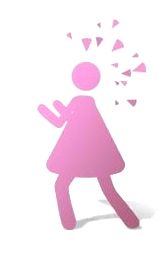 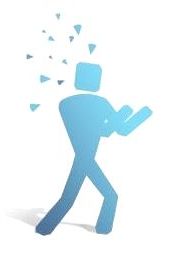 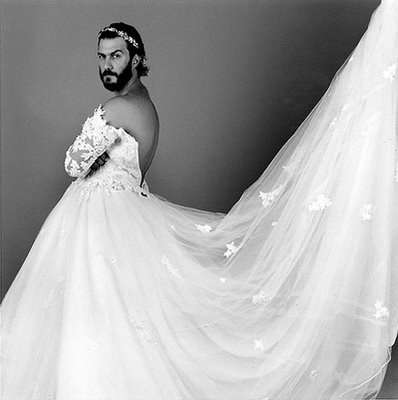 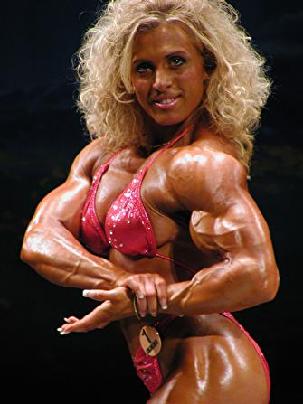 (3) BẤT BÌNH ĐẲNG GIỚI
Bất bình đẳng giới là sự đối xử khác biệt với nam và nữ dựa trên cơ sở giới tính, dẫn đến:
 Cơ hội khác nhau
 Sự tham gia khác nhau
 Tiếp cận và kiểm soát các nguồn phát triển khác nhau 
 Thụ hưởng khác nhau về thành quả
Những biểu hiện của bất bình đẳng giới:
Cụ thể là:
 Phân công lao động: Phụ nữ phải làm việc nhiều thời gian hơn nam giới, một số công việc của họ không được trả công (chăm sóc, nội trợ, hỗ trợ...) nên họ bị coi là không đóng góp nhiều cho xã hội.
 Cơ hội tiếp cận nguồn lực: Phụ nữ hạn chế hơn nam giới trong việc tiếp cận giáo dục – đào tạo, dạy nghề. 
 Vị trí: Vị trí của phụ nữ trong gia đình và ngoài xã hội thường thấp hơn nam giới. Phụ nữ không có tiếng nói trong việc ra những quyết định của gia đình.
 Hưởng thụ thành quả lao động: Cùng một công việc nhưng nữ được trả lương thấp hơn.
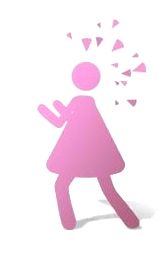 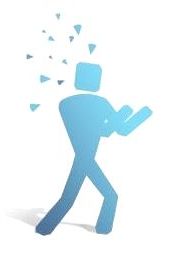 BÌNH ĐẲNG GIỚI
Bình đẳng giới là việc nam nữ có vị trí, vai trò ngang nhau được tạo điều kiện và cơ hội để phát huy năng lực của mình cho sự phát triển của cộng đồng, của gia đình và thụ hưởng như nhau về thành quả của sự phát triển đó.

Bình đẳng giới thực chất là
bình đẳng về quyền, về nghĩa
vụ, về việc được hưởng mọi cơ 
hội và kết quả của nam và nữ.
Bình đẳng giới
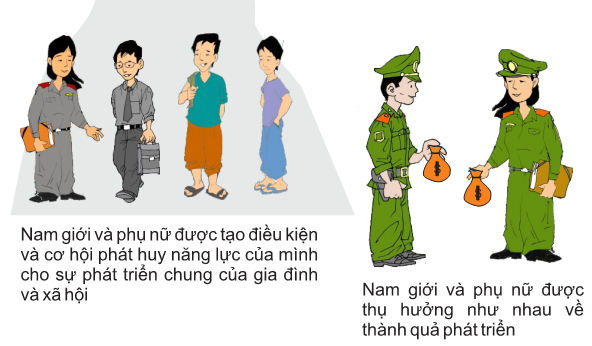 (3) BÌNH ĐẲNG GIỚI - CÔNG BẰNG GIỚI
Bình đẳng giới thực chất không phải là đối xử giống nhau đối với phụ nữ và nam giới; Mà là cần suy chiếu và tôn trọng những khác biệt sinh học (giới tính) của nam và nữ để đưa ra những biện pháp đảm bảo bình đẳng.

Bình đẳng giới không có nghĩa là phụ nữ và nam giới 
có số lượng bằng nhau trong mọi loại công việc, 
mà là phụ nữ, nam giới có khả năng và sở thích làm việc gì 
thì được tạo điều kiện và trao cơ hội để họ làm việc đó.

Công bằng giới: là cách thức đối xử phù hợp 
với phụ nữ và nam giới trên cơ sở xem xét và coi trọng 
sự khác biệt về nhu cầu, rào cản văn hóa, năng lực để tạo điều kiện thuận lợi cho họ phát huy tối đa khả năng của mình, nhằm đảm bảo cho nam giới và phụ nữ có cơ hội và điều kiện tham gia và hưởng lợi một cách bình đẳng.
(4) NHẠY CẢM GIỚI VÀ ĐÁP ỨNG GIỚI
Nhạy cảm giới: là nói đến khả năng của một cá nhân hay một tổ chức trong việc nhận thức đầy đủ và đúng đắn về các vấn đề giới, nhận ra nguyên nhân dẫn đến bất bình đẳng giới trong tổ chức và trong các hoạt động cụ thể
VD: GV có nhạy cảm giới sẽ biết đặt câu hỏi trước các hiện tượng thường xảy ra- tại sao; Tài lieu có nhạy cảm giới…
Đáp ứng giới: là nói đến khả năng hành động để giải quyết các tình huống/ tình trạng bất bình đẳng giới.
VD: GV có các hành động cụ thể để trẻ em gái được tham gia các hoạt động bình đẳng như trẻ em trai..
(5) GIÁO DỤC GIỚI
GDG là con đường chủ đạo để phát triển các năng lực giới theo mục tiêu đặt ra.
Theo nghĩa rộng: GDG là quá trình cải cách giáo dục, hướng đến hình thành và phát triển văn hoá chấp nhận, tôn trọng và hành động/ hoạt động để giải quyết bất bình đẳng giới, từ đó giúp cho mọi trẻ em được hưởng đầy đủ quyền của mình trong vui, học tập và phát triển toàn diện, mà không phụ thuộc vào việc trẻ em là trai hay gái.
Theo nghĩa hẹp: GDG cho trẻ MN là quá trình tác động có hướng đích của nhà giáo dục nhằm hình thành hệ thống hiểu biết về giới, thái độ chấp nhận, tôn trọng sự khác biệt về giới và hành động xây dựng môi trường nhạy cảm giới ở cơ sở GDMN
20
I.  VAI TRÒ CỦA GD GIỚI CHO TRẺ MN
Phát triển nhận thức, thái độ, hành động giới phù hợp với trẻ MN, giúp trẻ em học tập có chất lượng và phát triển toàn diện, cơ sở hình thành trách nhiệm giới của người HS, phát triển giá trị, NL sống văn minh…
Bảo đảm quyền TE, góp phần giải quyết các bất bình đẳng trong cơ sở GDMN và nâng cao chất lượng GDMN
Thực hiện được các quy định về Quyền, bình đẳng giới trong giáo dục
II. MỤC TIÊU, NỘI DUNG, PP…GDG
2.1. Mục tiêu: Giúp hình thành nhận thức về giới, đa dạng giới; thái độ chấp nhận, tôn trọng sự khác biệt giới; kỹ năng xây dựng MTGD có nhạy cảm giới…
22
-
2.2. Nội dung: 
Giúp trẻ em hiểu và nhận ra sự khác biệt giới của bản thân và người khác:
+ Nhận ra sự khác biệt giới của bản thân và người khác qua sở thích, nhu cầu, đặc điểm, vai trò, vị thế khác nhau. 
+ Nhận biết về quyền bình đẳng của bản thân và người khác trong phát triển qua vui chơi, học tập và các hoạt động khác
-
23
-
2.2. Nội dung: 
Tôn trọng bản thân và người khác:
+ Khuyến khích trẻ tự tin bộc lộ bản thân không bị ràng buộc bởi giới tính của mình, tích cực tham gia hoạt động với bạn bè trên cơ sở nhu cầu, hứng thú, sở thích của bản thân. 
+ Phát triển thái độ thừa nhận sự khác biệt và sự đa dạng về giới 
+ Đối xử công bằng, thể hiện tôn trọng sự khác biệt đối với người khác trong giao tiếp, hoạt động chơi, học và trong cuộc sống
Giúp trẻ em bước đầu tham gia vào xây dựng môi trường giáo dục bình đẳng giới: nhận diện và bày tỏ thái độ trước các tình huống khuôn mẫu giới, định kiến giới, các nguy cơ bạo lực giới; Có kỹ năng giao tiếp, ứng xử, hợp tác và giải quyết vấn đề khi bị đối xử phân biệt giới, bạo lực giới và xâm hại
-
24
-
2.3. Phương pháp: 
Sử dụng giáo dục/học tập qua trải nghiệm để hình thành hiểu biết, thái độ và kỹ năng hành động của trẻ em MN theo mục tiêu GDG
+ Áp dụng quy trinh 4 bước của học tập qua trải nghiệm
+ Trong đó có sử dung hợp lý các pp trực quan, dung lời và thực hành, chú trọng trò chơi
+ Chú ý bảo đảm các điều kiện, MTGD để GDG thành công
-
25
Mô hình học tập qua trải nghiệm D.Kolb
-
26
III. CÁC YẾU TỐ ẢNH HƯỞNG…
Chính sách, quy định của nhà trường bảo đảm nhạy cảm giới
Năng lực GDG của đội ngũ
Môi trường giáo dục có nhạy cảm giới
27
IV. THỰC TRẠNG VÀ ĐỊNH HƯỚNG…
4.1. Thực trạng:
Khuôn mẫu giới và định kiến giới thể hiện trong đội ngũ CBQL, nhà giáo, CM trẻ
Có sự phân biệt ứng xử theo giới, thậm chí có bạo lực trên cơ sở giới
CT GDMN chưa rõ nội dung về giới; 
Tài liệu hướng dẫn- có khuôn mẫu giới
28
4.2. Định hướng:
CT GDMN mới theo tiếp cận Quyền trẻ em- thể hiện rõ GDG trong CT và tài liệu hướng dẫn, chỉ đạo của ngành
Tổ chức thực hiện CT theo hướng tích hợp; Tổ chức hình thành NLG cho trẻ MN qua trải nghiệm; MTGD bảo đảm nhạy cảm giới
Đổi mới công tác đào tạo, bồi dưỡng cho CBQL, GVMN
Tăng nguồn lực cho thực hiện CT và các hoạt động GD, trong đó có GDG
29
PHẦN 2: HƯỚNG DẪN GDG TRONG CÁC HĐGD
QUY TRÌNH TÍCH HỢP GIÁO DỤC GIỚI TRONG CÁC HOẠT ĐỘNG GIÁO DỤC
HƯỚNG DẪN GDG TRONG CÁC HĐ GIÁO DỤC TRẺ MN
Hướng dẫn giáo dục giới thông qua hoạt động chơi
Trẻ học thông qua chơi và học trong khi vui chơi. Vì vậy, tích hợp giáo dục giới qua hoạt động chơi là giải pháp hiệu quả nhất trong việc tạo điều kiện cho trẻ được trải nghiệm, tìm tòi, khám phá nội dung giáo dục dưới nhiều hình thức đa dạng, phong phú và hấp dẫn. 
Hoạt động chơi cũng chiếm phần lớn thời gian trong chế độ sinh hoạt một ngày của trẻ đồng thời trải dài trong suốt quá trình phát triển của trẻ mầm non tạo ra một vùng “mở” rất lớn để giáo viên thỏa sức sáng tạo trong lồng ghép các nội dung tích hợp nói chung và giáo dục giới nói riêng. 
Xây dựng kế hoạch  
Chuẩn bị môi trường, CSVC, đồ dùng đồ chơi cho hoạt động chơi
Tổ chức thực hiện
Đánh giá kết quả để điều chỉnh kế hoạch tiếp theo
Hướng dẫn giáo dục giới thông qua hoạt động học
Hoạt động “học” của trẻ MN thông qua chơi, trải nghiệm và có nội dung theo các lĩnh vực giáo dục. Mỗi lĩnh vực có những đặc trưng và ưu thế riêng trong việc tích hợp nội dung giáo dục giới cho trẻ. Vì vậy GVMN cần dựa vào mỗi hoạt động cụ thể cũng như điều kiện thực tiễn của trường, lớp, khả năng tiếp cận của trẻ để để xác định nội dung, mức độ tích hợp và cách triển khai phù hợp, sao cho không những không làm “mờ đi” hoạt động trọng tâm, mà còn qua đó thực hiện hiệu quả việc tích hợp nội dung giáo dục giáo dục giới, nhằm giúp trẻ có nhận thức về giới và có các hành vi phù hợp trong cuộc sống, trong các mối quan hệ của trẻ với bạn và mọi người xung quanh.
Mức độ tích hợp GD giới trong hoạt động học bao gồm 3 mức độ: mức độ toàn phần, mức độ bộ phận và mức độ liên hệ
Xây dựng kế hoạch và tiến hành hoạt động học
Hướng dẫn giáo dục giới thông qua các hoạt động khác
Hoạt động đón, trả trẻ
Thể dục sáng
Điểm danh
Hoạt động ăn
Hoạt động ngủ
Vệ sinh
Hoạt động chiều
Hoạt động lao động
HƯỚNG DẪN XÂY DỰNG MTGD CÓ NHẠY CẢM GIỚI
1. Xây dựng môi trường vật chất có nhạy cảm giới
	Môi trường giáo dục trong nhóm/ lớp nên được tổ chức phong phú về đồ chơi, vật liệu chơi và các tài liệu học tập khác như sách tranh và truyện, tranh minh họa và áp phích trên tường. GVMN chính là người lựa chọn, sử dụng vì thế mỗi GVMN cần phải có nhạy cảm giới trong hoạt động này. 
2. GV tương tác với trẻ 
	Gợi ý cho GVMN rà soát sách tranh, truyện, bài thơ, clips, video…để xem có các khuôn mẫu giới trong đó không bằng cách trả lời các câu hỏi sau đây:
PHỐI HỢP VỚI GIA ĐÌNH VÀ CỘNG ĐỒNG…
Nội dung phối hợp
2. Một số cách thức phối hợp
 Trao đổi trực tiếp với cha mẹ khi đón và trả trẻ ở trường
 Đến thăm gia đình trẻ
 Họp phụ huynh
 Phối hợp với cộng đồng
 Truyền thông/ tuyên truyền.
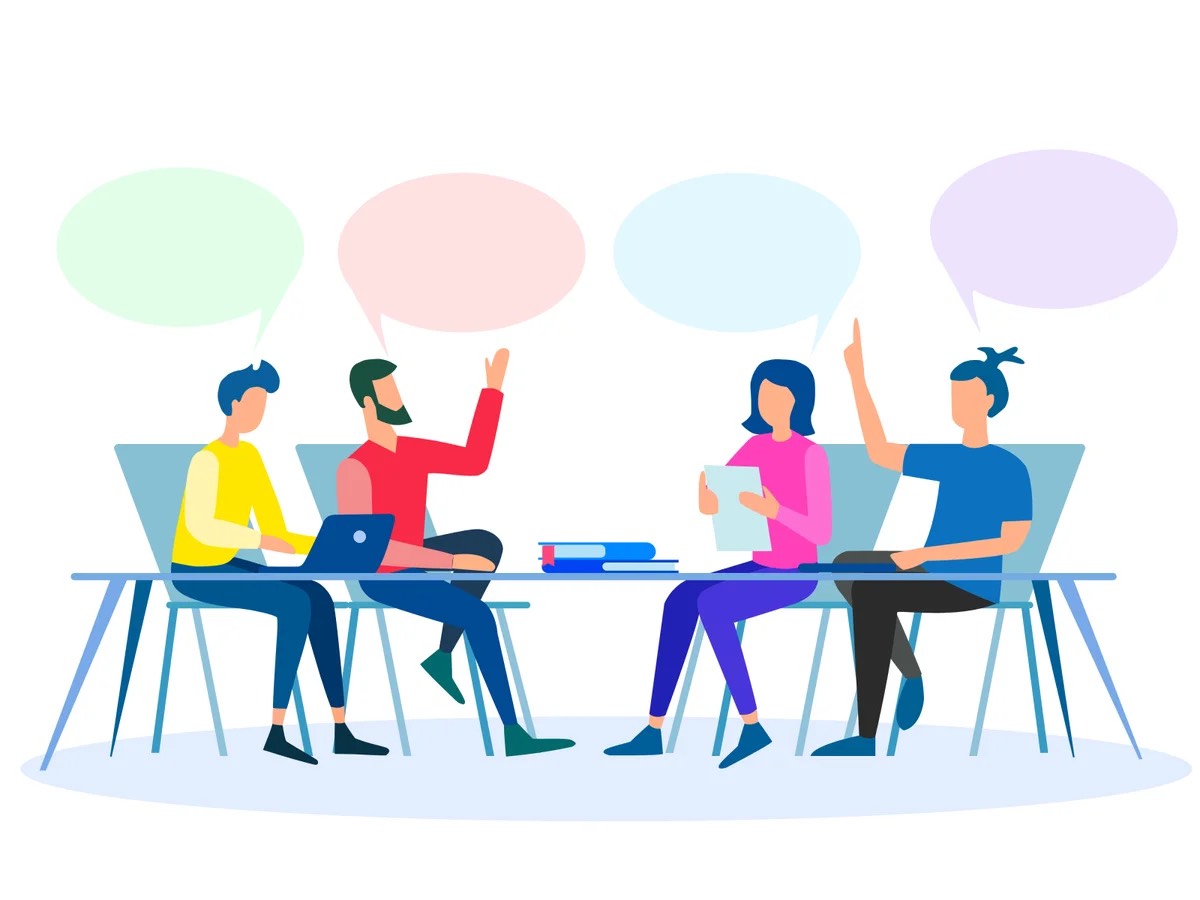 Đại biểu thảo luận, cho ý kiến góp ý Tài liệu          Thank you!